What’s going at the end  of Act 4 Scene 2?
Act 4 Scene 2 part 1
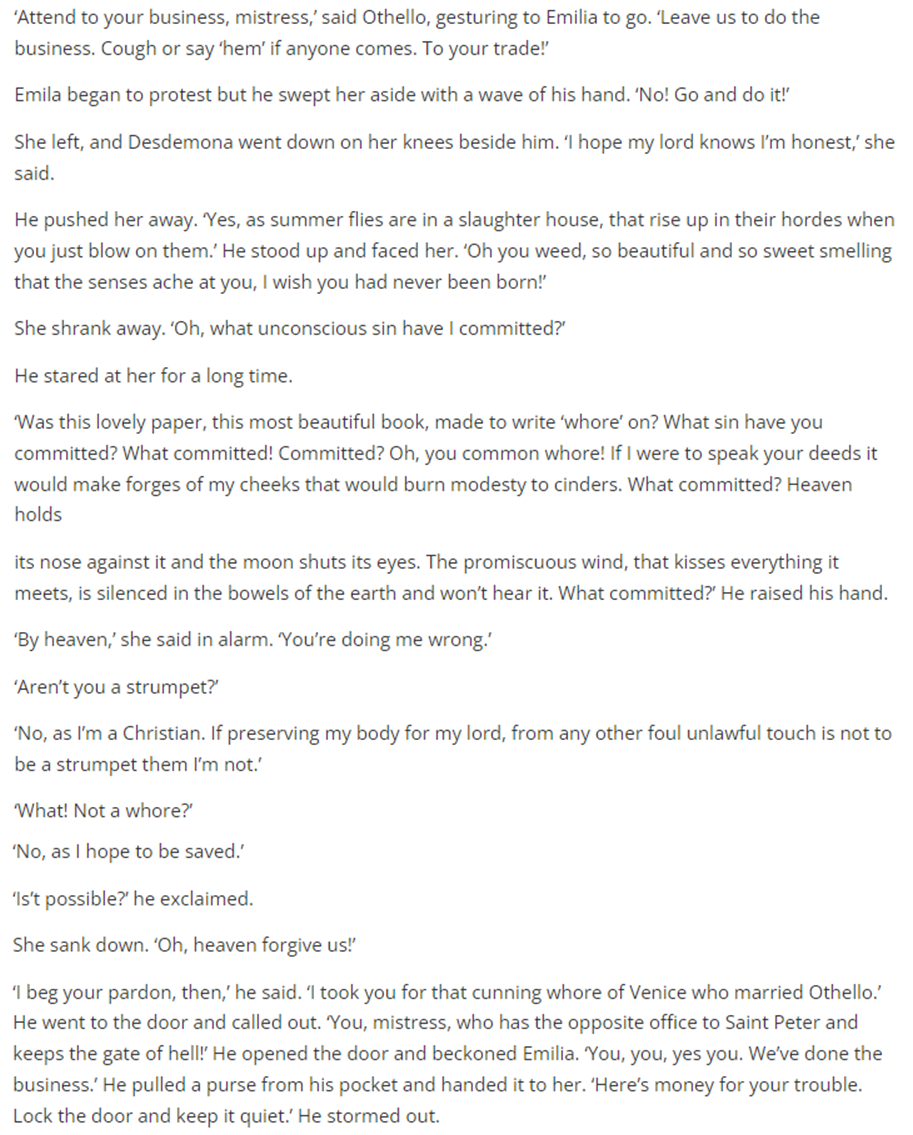 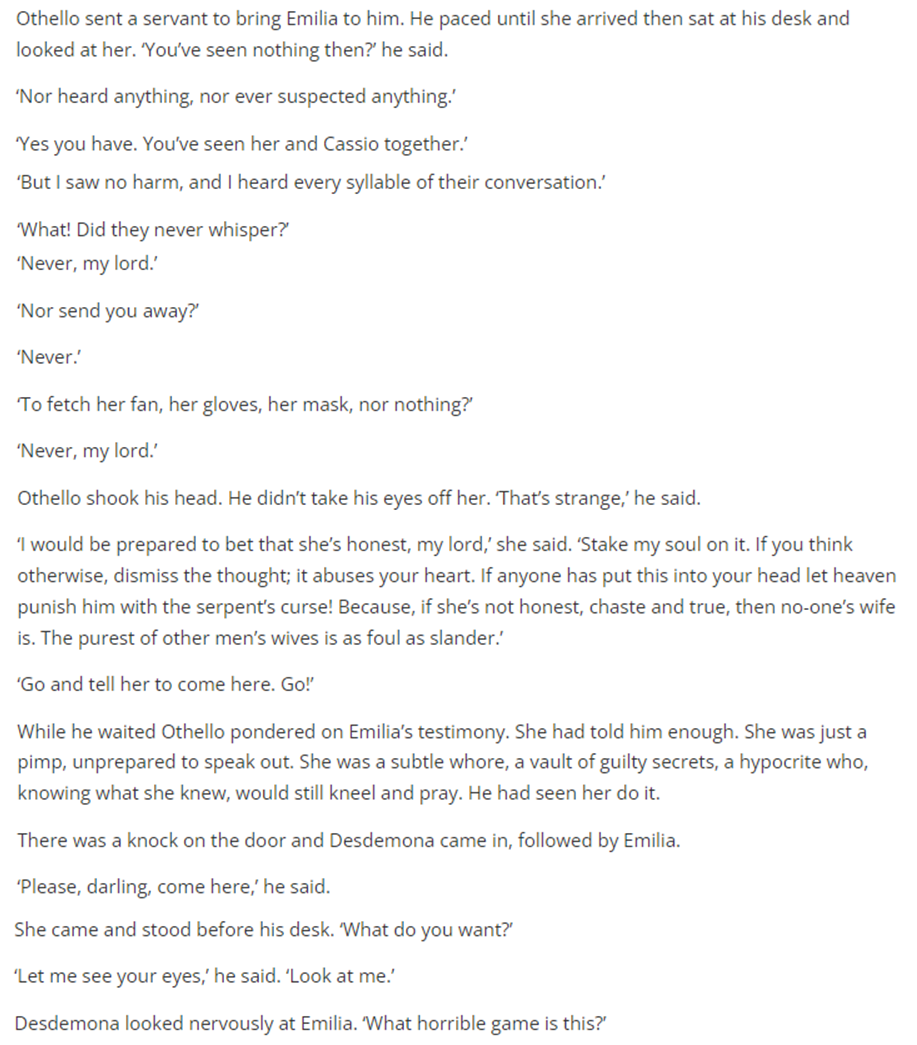 Act 4 Scene 2 part 2
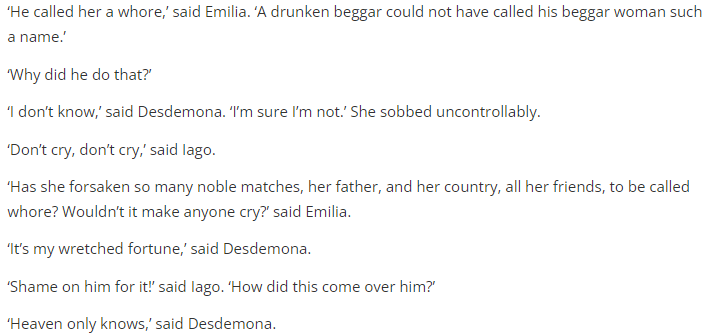 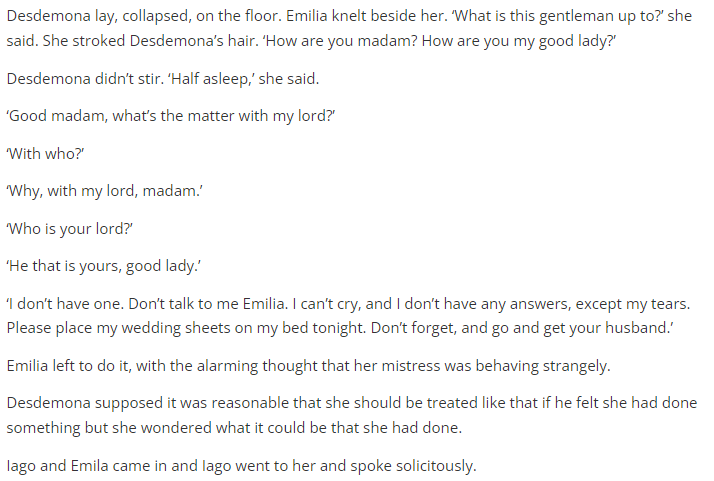 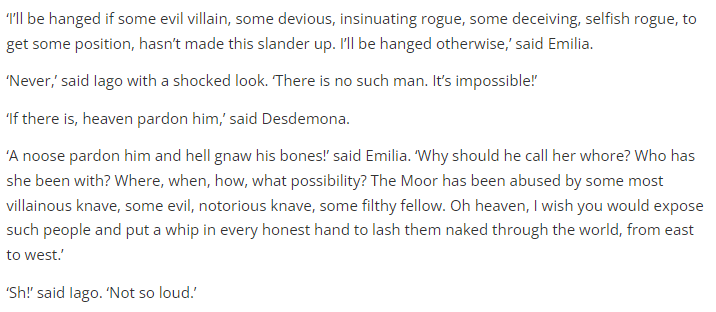 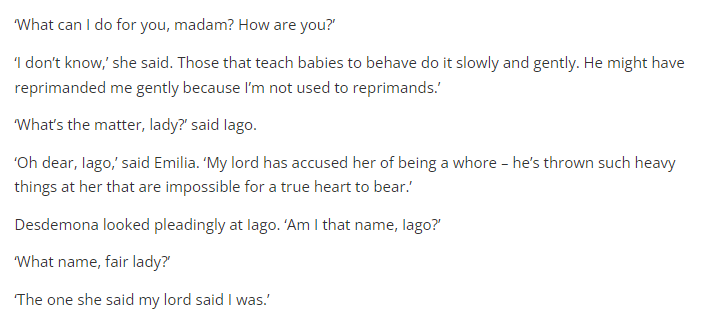 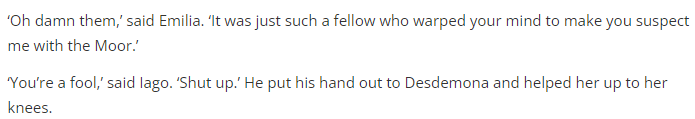 Act 4 Scene 2 part 3
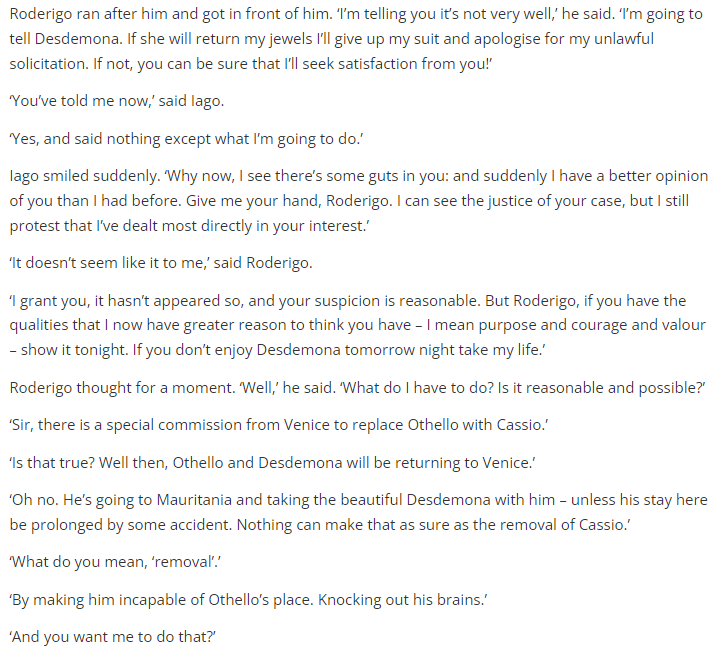 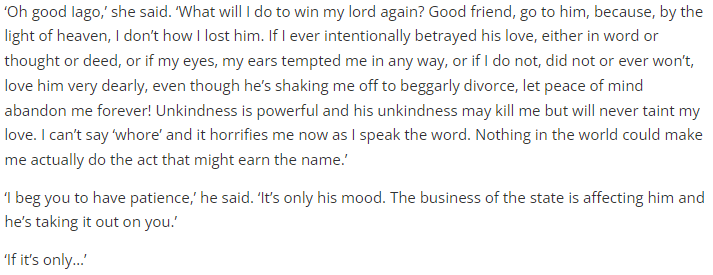 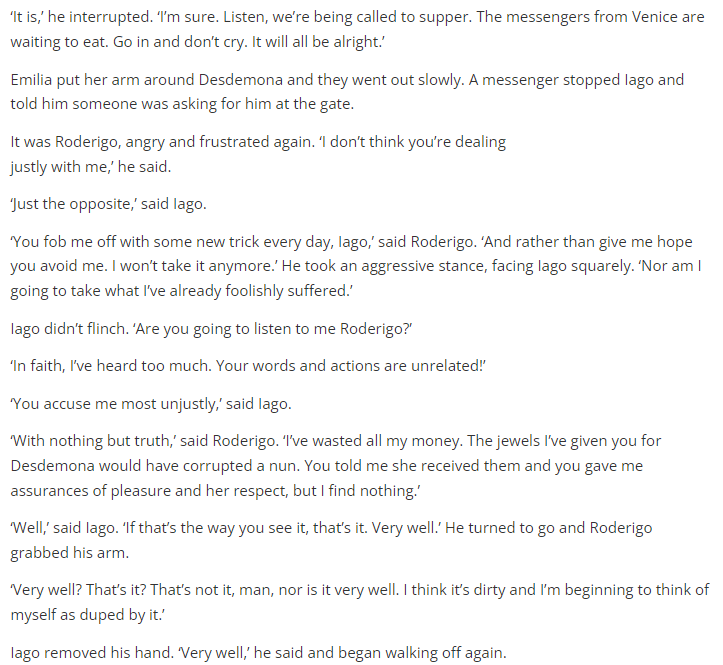 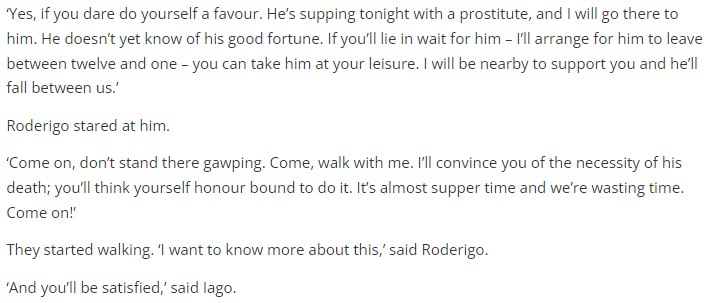 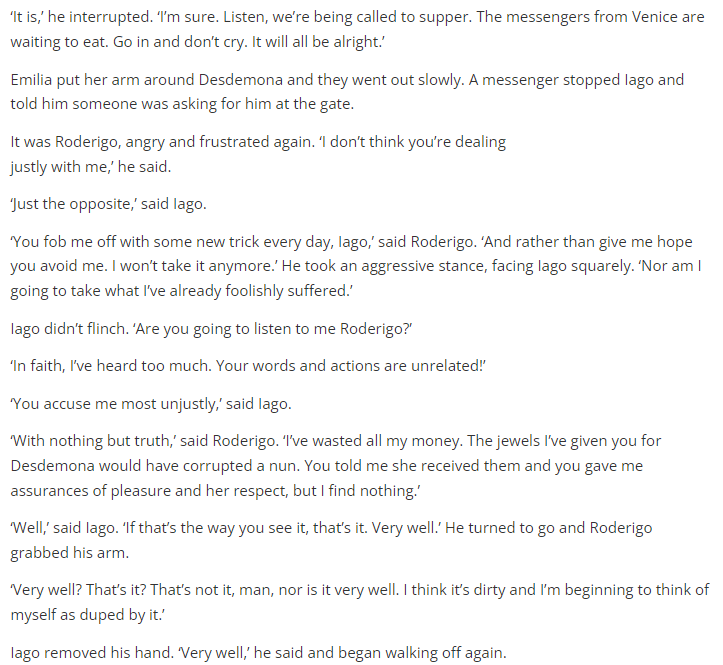 How does Shakespeare make Act 4 Scene 2 a memorable moment in the play?
One thing Shakespeare does to make this scene memorable moment in the play is… (AO4)

A quote that supports this would be… (AO1)

This quote demonstrates my point because… (AO2)

This is interesting in relation to the rest of the play because… (AO3)
How does Shakespeare characterize Desdemona throughout the play?
Shakespeare characterizes Desdemona as…

A quote that supports this is…

This is a good quote to illustrate my point because..


Another way Shakespeare characterizes Desdemona is…

A quote to support this is…

This quote supports what I am trying to say here because…
Use this handout to improve your ‘characterization of Desdemona answer
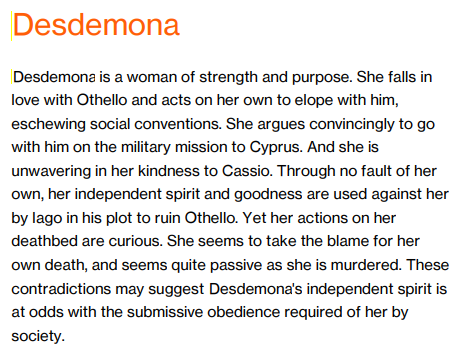 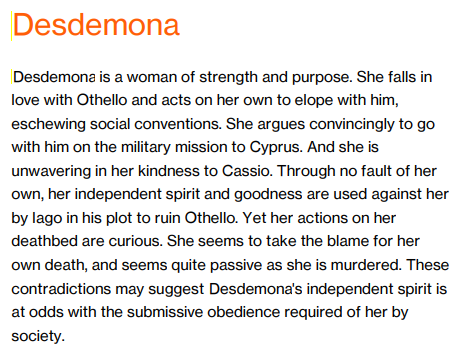 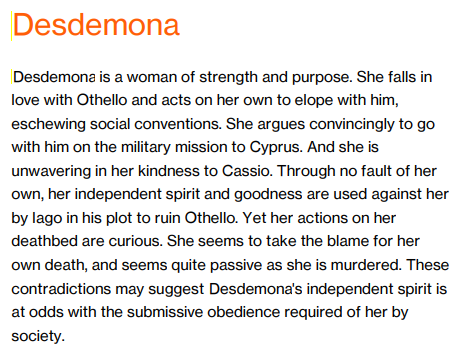 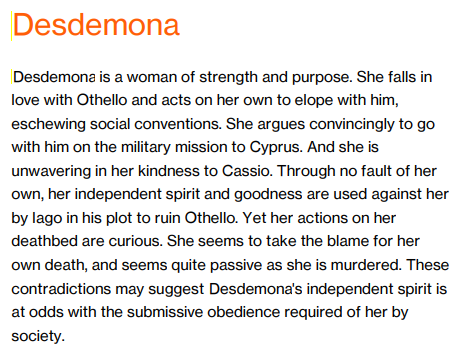 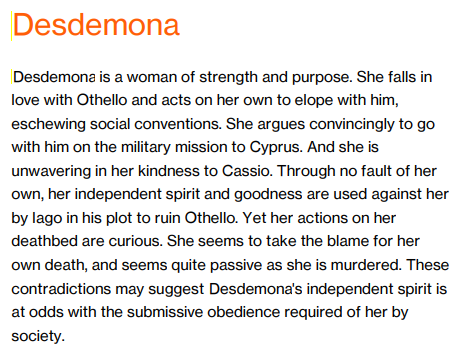